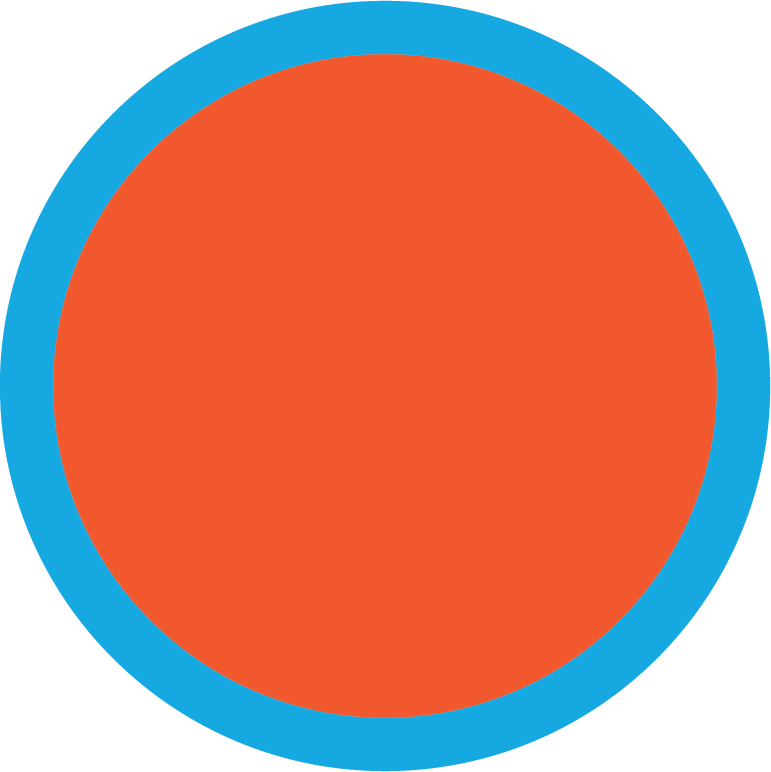 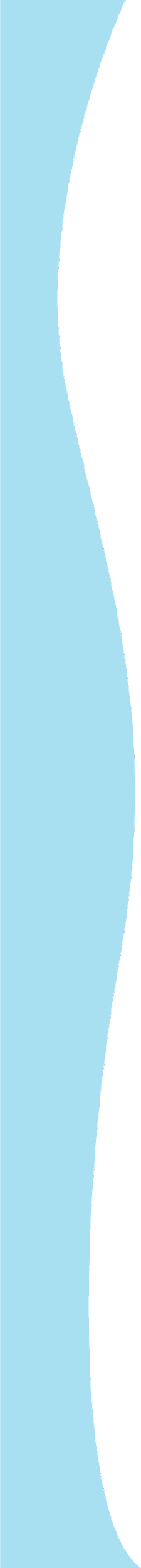 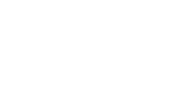 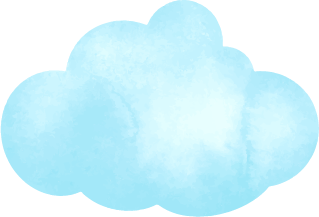 9
Colours
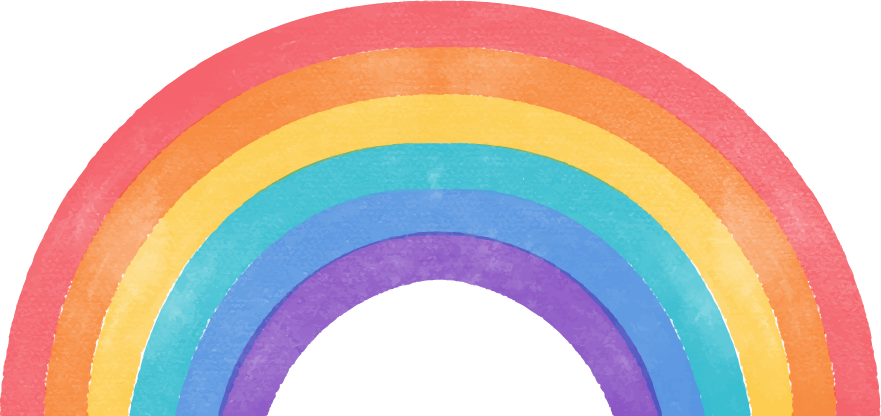 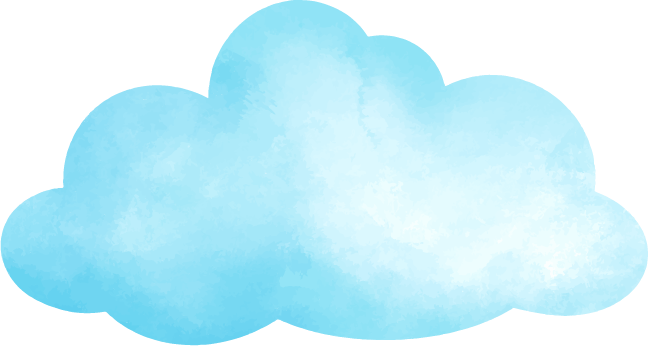 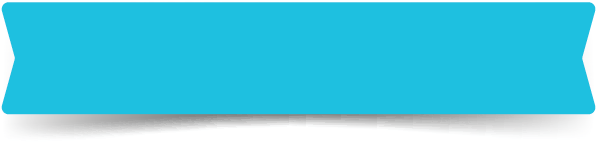 LESSON 1
Period 1
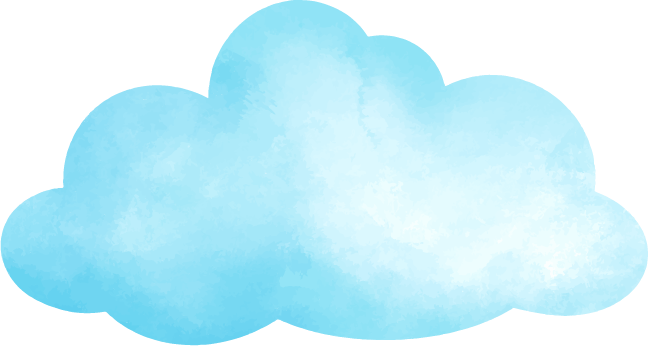 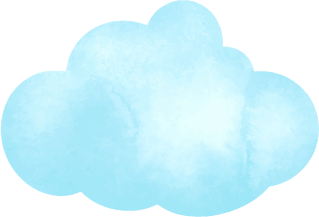 Put your handsOn my desk.Who’s the best?It’s me!
01
Warm-up and review
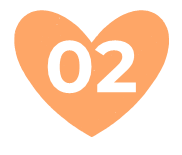 Look, listen and repeat.
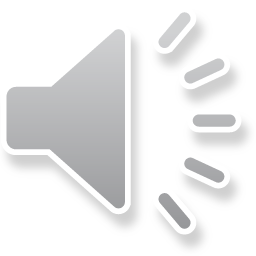 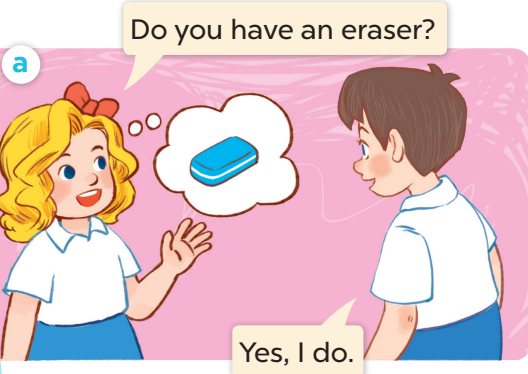 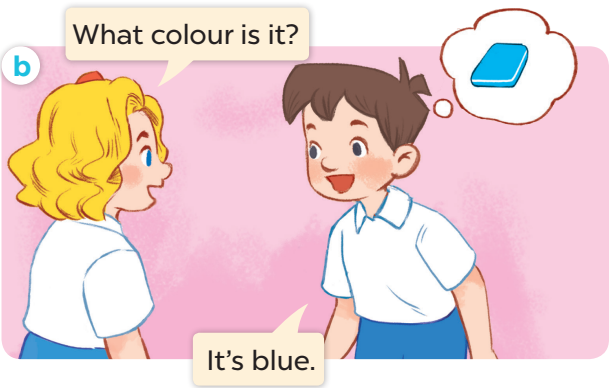 [Speaker Notes: - sau slides này chuyển sang sachmem.vn]
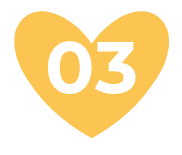 Listen, point and say.
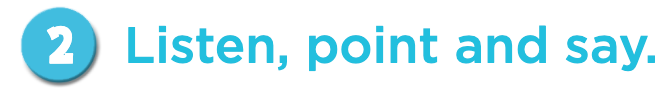 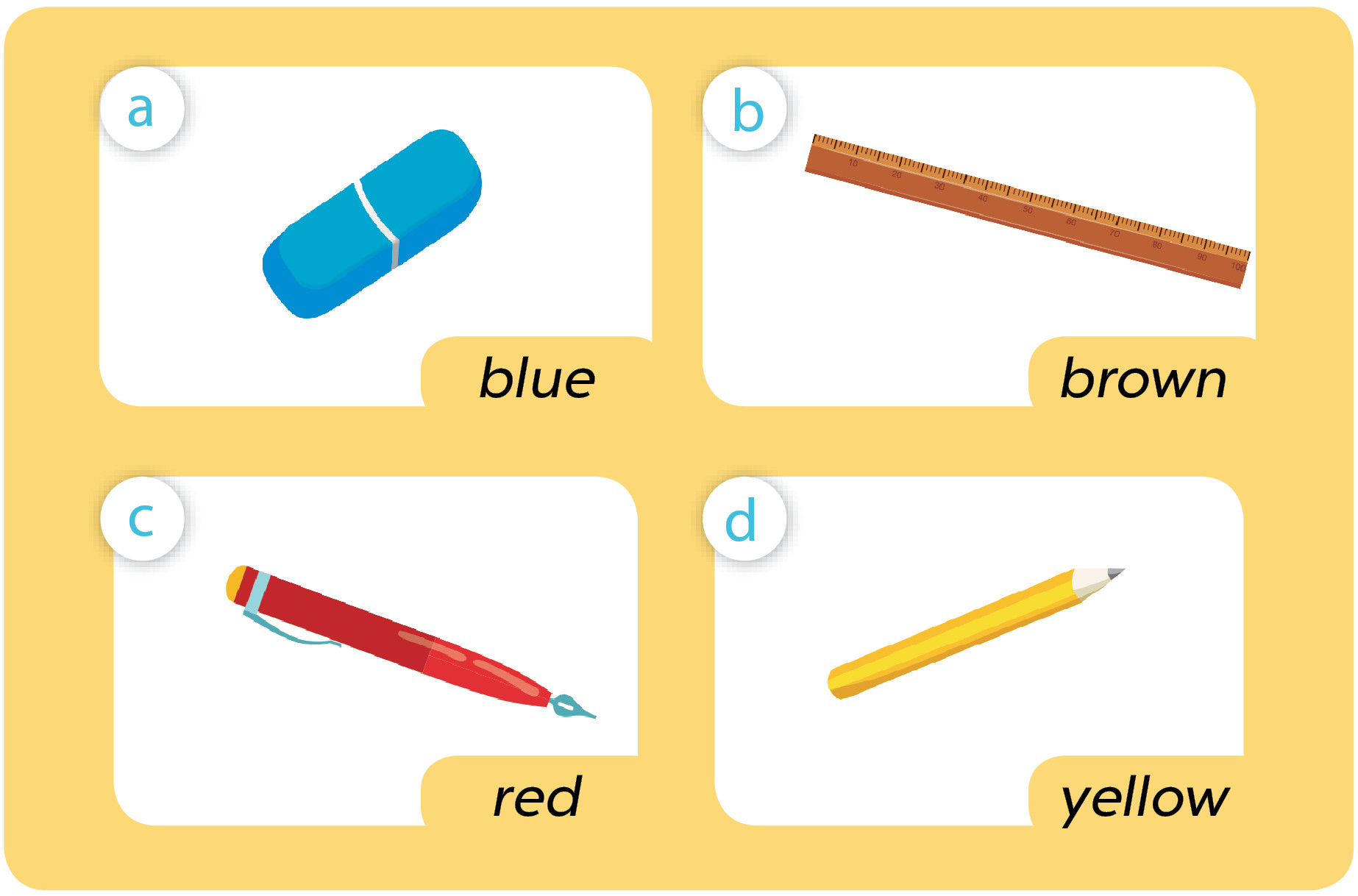 [Speaker Notes: - sau slides này chuyển sang sachmem.vn.]
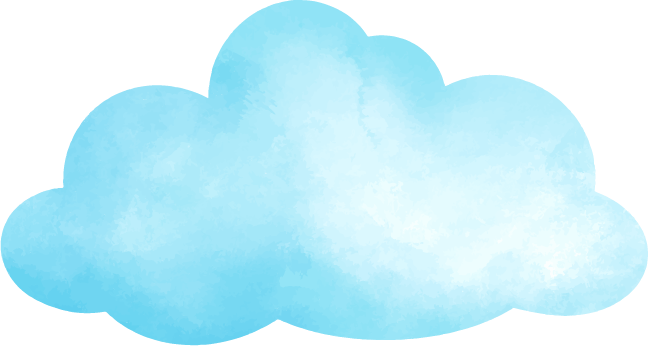 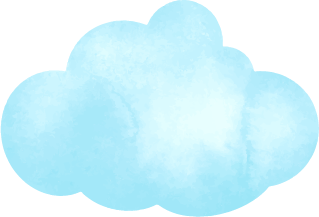 What colour is it?
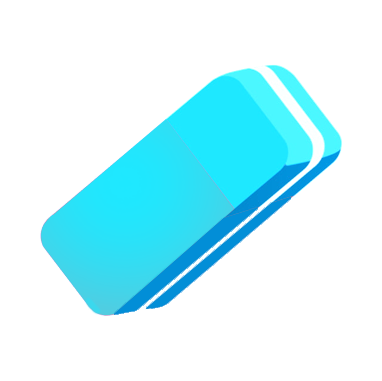 blue
It’s   ____  .
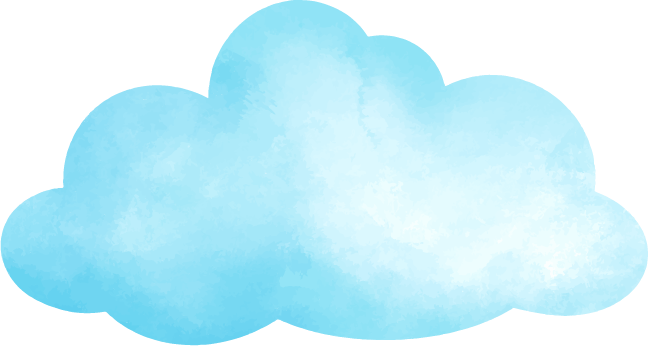 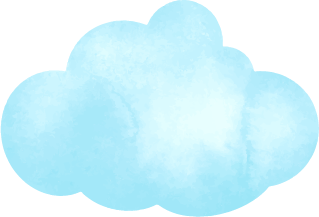 What colour is it?
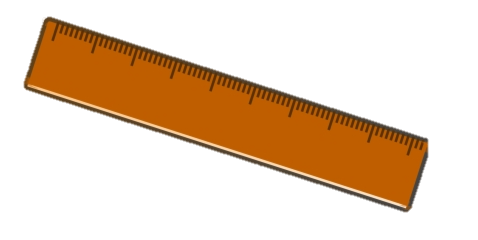 brown
It’s   ____ _____ .
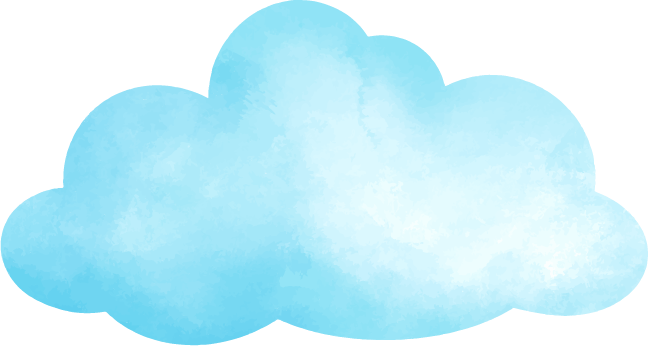 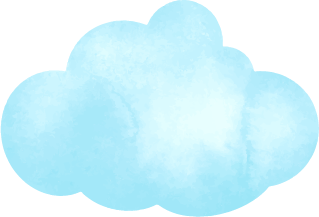 What colour is it?
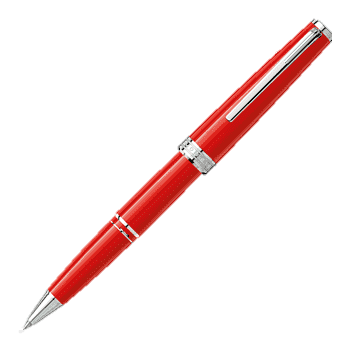 red
It’s   ____ _____ .
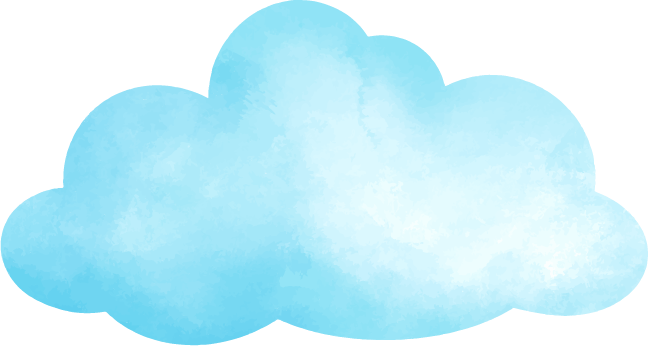 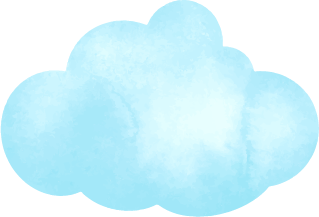 What colour is it?
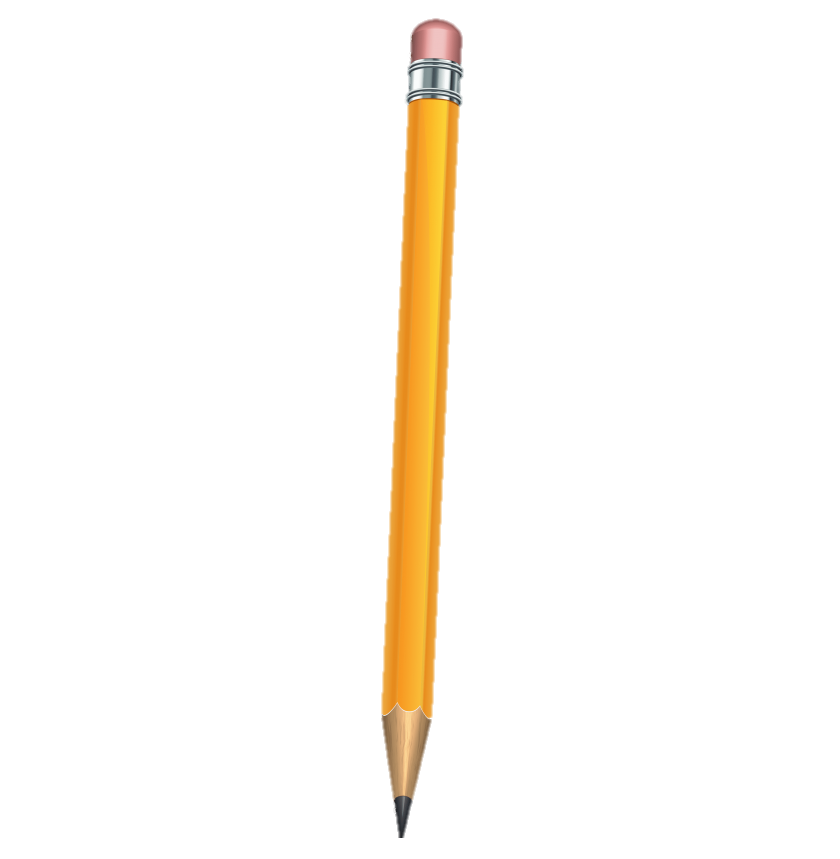 yellow
It’s   ____ _____ .
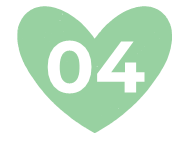 Let’s talk.